Southern Connecticut State UniversityCore-CT 
Time and Labor Employee Self Service:
Enter Time – Positive Pay Reporters
[Speaker Notes: Instructions:
Thank your class for making the time to attend today’s class.

Next Screen: 
Welcome]
Overview
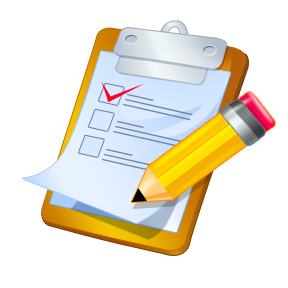 First, a quick overview of some important things to know before entering time
2
[Speaker Notes: Next Screen:
Overview – Entering Time]
Overview - Employee – Entering Time
Time & Labor Self Service allows employees to enter their own time into Core-CT.
Employees access Core-CT via their own login and password 
Employees enter their time either on a Positive or Exception basis

The CORE-CT website can be accessed by using the following link:
https://corect.ct.gov:10000/psp/PEPRD/?cmd=login&languageCd=ENG
3
[Speaker Notes: Next Screen:
Overview – SCSU Employee Presentations]
Overview - Training Tools
We will use tools created specifically for Self Service Employees.
Presentations
Same presentation will also be available on the Payroll Department website
User Productivity Kit (UPK) Exercises
We use step-by-step instructional exercises to enable you to learn and practice the correct way to use Employee Self Service Time Entry
These exercises are accessed through the “Core-CT Help” tab on the Home Page or through the Core-CT website
Go-Live Labs
As we go-live with Employee Self Service Time Entry, you can come to one of these labs to enter, view and submit your information with a trainer’s assistance.  Access lab schedules through the payroll website.
4
[Speaker Notes: Information:
1. Presentations (on SAGE and the Payroll Dept website): 
    A. Step-by-Step Screenshots with highlights.
    B. Navigation Paths, Key Points, Overall Info, etc.
2. UPK exercises (See It!, Try It!, Know It?, Do It!):
    A. Entering Time (Positive Time Reporters)
    B. Entering Comments - Employee
    C. Entering Comments - Supervisor
    D. Viewing Payable Time
    E. Reviewing and Clearing Exceptions
    F. Approving Time (Supervisors)
    G. Reports for Approvers (Supervisors)
3. Go-Live Labs:
    A. Agency sponsored Go-Live Core-CT entry/view assistance. 

Next Screen:
Navigation Path]
Overview - Self Service Navigation Path - Employees
Enter Time:

Shortcut -- Time & Labor Pagelet* > Timesheet 


*The “pagelet” is a pop-up box menu that appears on the Core-CT Home Page
5
[Speaker Notes: Information:
1. Navigation can be found under Main Menu
    Or
    Bread Crumbs across the top of the page can be used.
2. The Navigation paths above and the ones used in our presentation examples are from the Main Menu.

Next Screen:
Words to Know]
Overview - Time and Labor Basics - Words to Know
Time Reporter 
– An employee who reports and submits their time in Core-CT
Exception Time Reporter
– Only reports time that is an exception to their Timesheet’s defaulted schedule, such as updating 8 REG (regular hours) to 8 VAC (vacation hours).  These are employees who are members of a bargaining unit.
Positive Time Reporter
– Reports total number of hours worked each day.  Does not get paid if hours are not entered on the timesheet (University Assistants and Student Workers).
6
[Speaker Notes: Information:
1. Time Reporter = Employee who enters their time.

2. Exception Time Reporter = Employee who has a defaulted schedule on their
    Timesheet and only enters time like Leave Plan usage (VAC), OVT, etc. but 
    still needs to verify and submit ALL time for every pay period.

3. Positive Time Reporter = Employee who does not have a defaulted schedule on
    their Timesheet and must enter all time in order to be paid.

Next Screen:
Words to Know (cont.)]
Overview - Time and Labor Basics - Words to Know
TRC      – Time Reporting Code that identifies the type of reported time,            such as REG is Regular time and OT15 is Overtime

Time Administration 
– Core-CT overnight process that validates and converts reported and/or scheduled time into payable time ready for payroll
Payable Time     – Validated and Approved time that is ready to be collected by payroll

Exception
– Invalid time that is unable to be collected by payroll until corrected
7
[Speaker Notes: Information: 
1. TRC: The type of time.

2. Time Admin: Either validates (accepts) or rejects entries.

3. Payable Time: If a Timesheet entry is NOT on the Payable Time pages, 
    it has NOT run through the Time Admin process.

4. Exception: A Timesheet entry error that must be deleted or corrected.

Next Screen:
SCSU Training Links]
Overview - SCSU Training Links
Payroll Department Website
http://www.southernct.edu/offices/payroll/

PowerPoint Presentations
Employee - Enter Time for Exception Reporters
Employee - Enter Time for Positive Pay Reporters
Employee - View Payable Time Summary
Employee - Manage Exceptions
Employee - Enter Comments
Employee - View Payable Time Detail
Employee - Run Attendance Report
8
[Speaker Notes: Information: 
1. TRC: The type of time.

2. Time Admin: Either validates (accepts) or rejects entries.

3. Payable Time: If a Timesheet entry is NOT on the Payable Time pages, 
    it has NOT run through the Time Admin process.

4. Exception: A Timesheet entry error that must be deleted or corrected.

Next Screen:
Overview – Password Reset]
Overview - Password Reset
Time & Labor Security allows employees to have their password automatically reset.  For this to work, the “My System Profile” screen must be completed.

The ePay Instruction Presentation contains three ‘must know’ topics for first time Core-CT users: 
Logging In For the First Time 
Setting A Password Recovery Question and Email 
Viewing Your Paycheck Information 
Click this link to review this information: http://www.southernct.edu/offices/payroll/SCSU%20ePay%20%20Presentation.pdf
9
[Speaker Notes: Next Screen:
Feature Presentation]
Entering Time
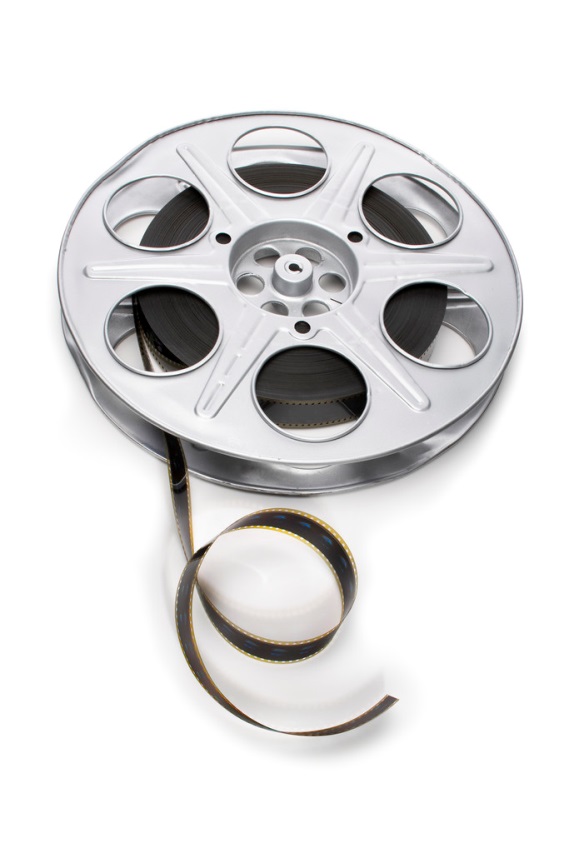 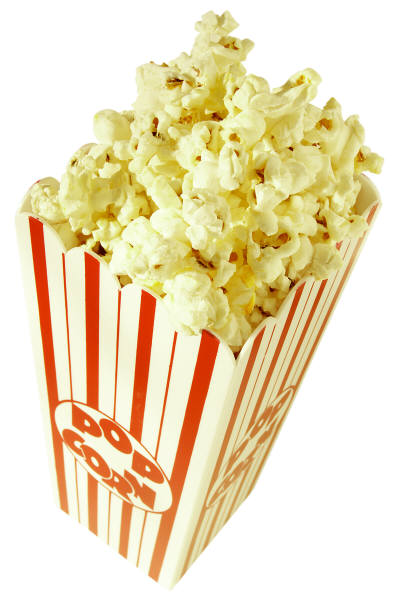 Now, the feature presentation!
10
[Speaker Notes: Next Screen:
Process Flow]
Errors?
Time needs to be revalidated
Employee
Enters
Time
Time Admin 
Validates 
Time
Manage
Exceptions
Yes
No
Approve 
Time
Time 
Ready for
Payroll
Process Flow - Employee – Entering Time
Entering time is the first step of the self-service process
11
[Speaker Notes: Information:
Employee Enters Time is blue again because we are going to look at another Time Reporter: Positive TR, instead of Exception TR.

Next Screen: 
Key Points]
Key Points - Entering Time – Positive Employee
When entering time, remember the following:
Positive time reporting: No schedules are assigned; Positively must report all time to in order to get paid 
Time needs to be reported, validated, cleared from exceptions, and approved before it can be processed by Payroll
All time must be submitted by Friday afternoon in order to allow your supervisor time to review and approve time.  Time submitted after Friday may not be processed until the following pay period.
12
[Speaker Notes: Information:
Time entered today won’t be visible on Payable Time pages until the next day (after Time Admin runs).
Exception = Timesheet defaults schedule.
Positive = Timesheet defaults blank.

Next Screen: 
Walk Through]
Walk-through and Exercise – Positive Employee – Enter Time
Step-by-Step Demonstration.
First, we will walk-through the process together
Scenario:  Enter Time as a positive self service employee
Remember the path: Time & Labor Pagelet > Timesheet
13
[Speaker Notes: SCENARIO:
Duncan Donutt is a Positive Time reporter, so he does not have a schedule that defaults.

He needs to enter and submit all of his time for the 2/21/13 pay period:

Next Screen: 
Navigation]
Navigation - Entering Time
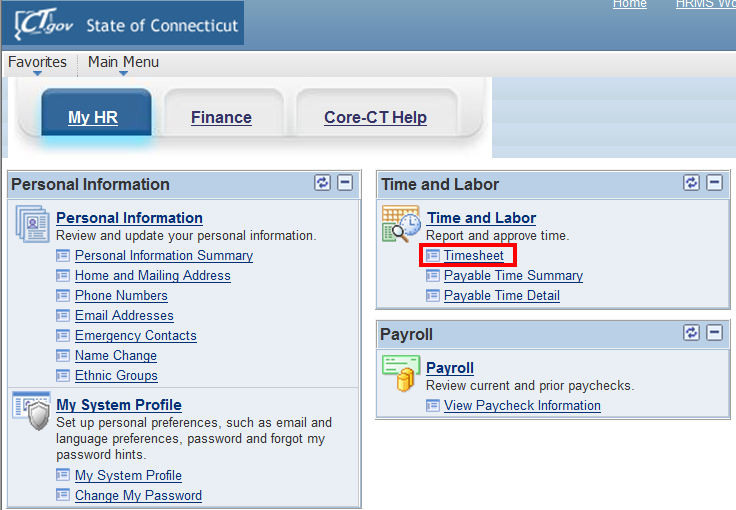 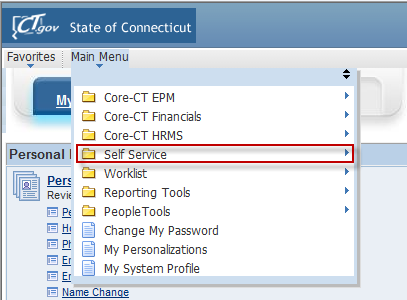 Click on Timesheet link on the CORE-CT homepage to access the timesheet
14
[Speaker Notes: Navigation Path:
Main Menu > Self Service > Time and Labor > Timesheet

Next Screen:
Timesheet]
Entering Time (Positive Pay Employee)
If you have multiple jobs you will be able to choose the job you wish to key time for one this screen by clicking the Job Description of appropriate Employment Record
15
Entering Time (Positive Employee)
Navigate to prior or future pay periods by clicking on “Previous Period” and “Next Period”
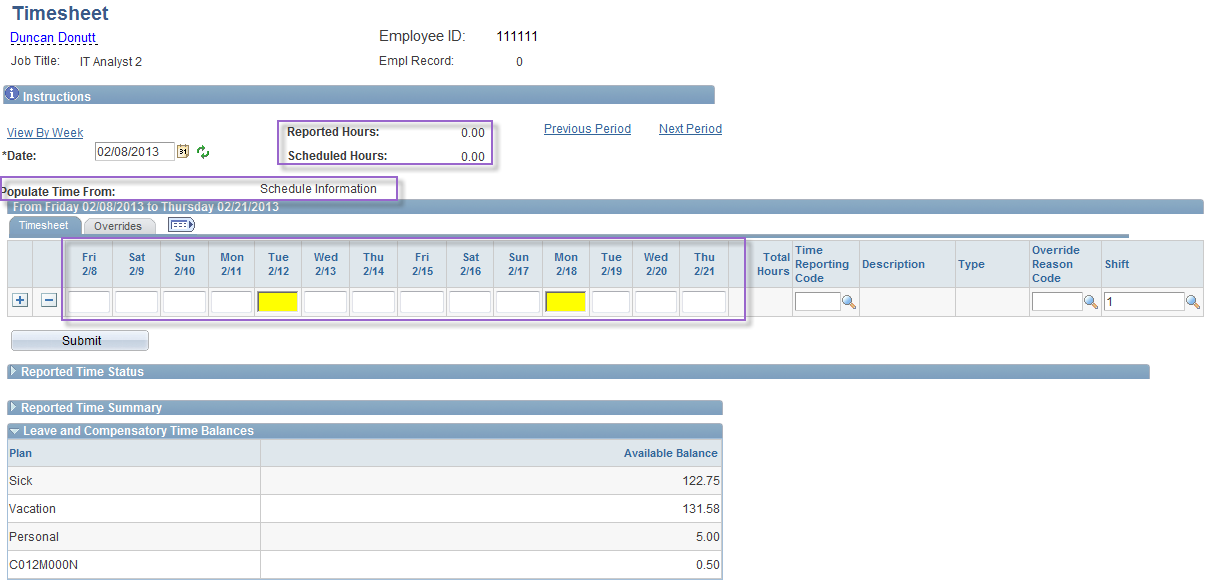 Enter TRC code here (REG)
Number of hours worked is keyed in boxes.
16
[Speaker Notes: Information:
Pay period that displays is the one that contains today’s date.
Reported Hours: Entry total populates after the Submit button is clicked.
Scheduled Hours = 0.00, no schedule
Hours and TRC fields: Blank.
      ***When the Timesheet entries are submitted, watch what happens to the Reported Hours, Scheduled Hours and Total information.

Next Screen: 
Timesheet – Enter Hours]
Entering Time (Positive Employee)
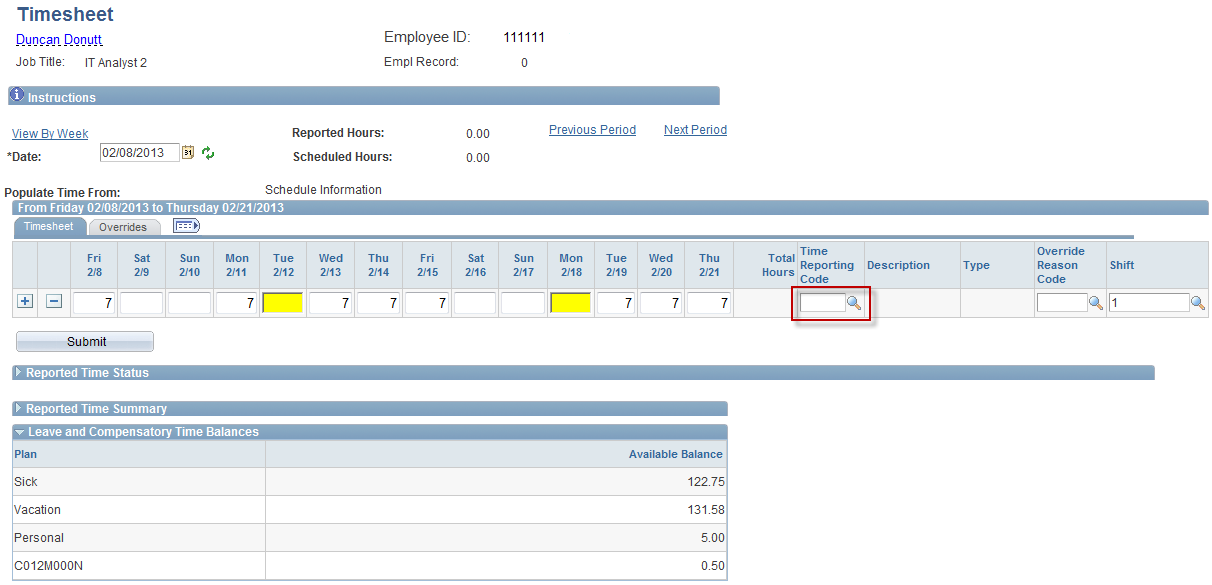 17
[Speaker Notes: Information:
None at this time.

Instructions:
TRC: Enter reg.

Next Screen: 
Timesheet – Add a Row]
Entering Time (Positive Employee)
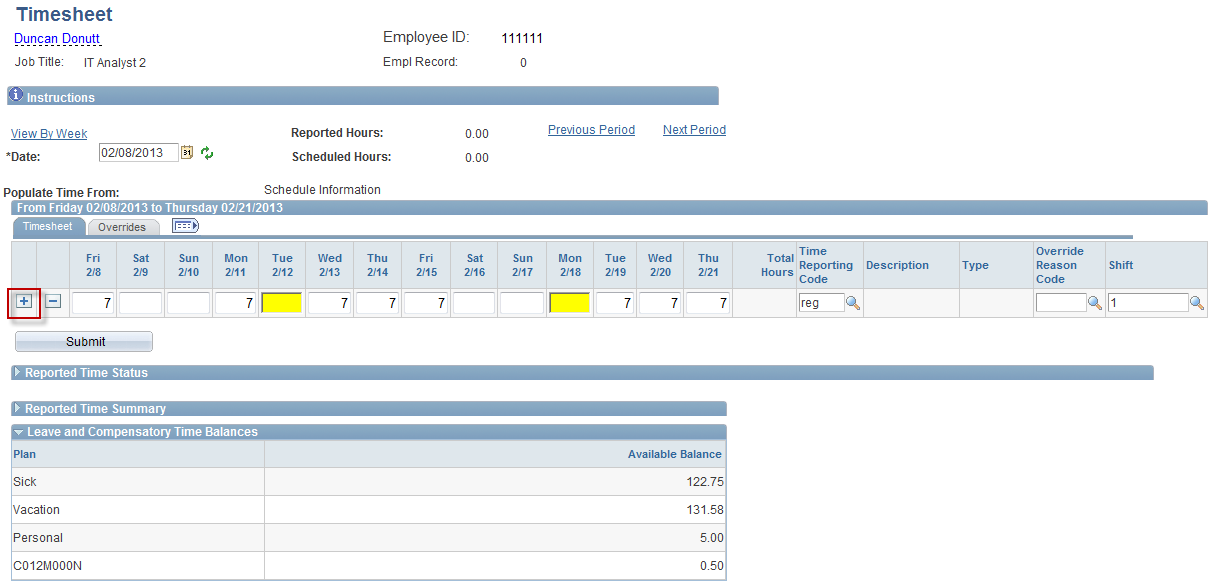 Once hours are entered click the “Submit” Button
18
[Speaker Notes: Information:
The Plus button (+) is to Add a Row.
The Minus button (-) is to Delete a Row. 
      
3.  Overrides tab: Where you can enter or view Worker’s Comp Claim Number
      and/or Combo Code information.


Instructions:
Click Add a Row button (+).

Next Screen: 
Timesheet - Enter Hours]
Entering Time (Positive Employee)
Saved box will appear temporarily after the submit box is clicked
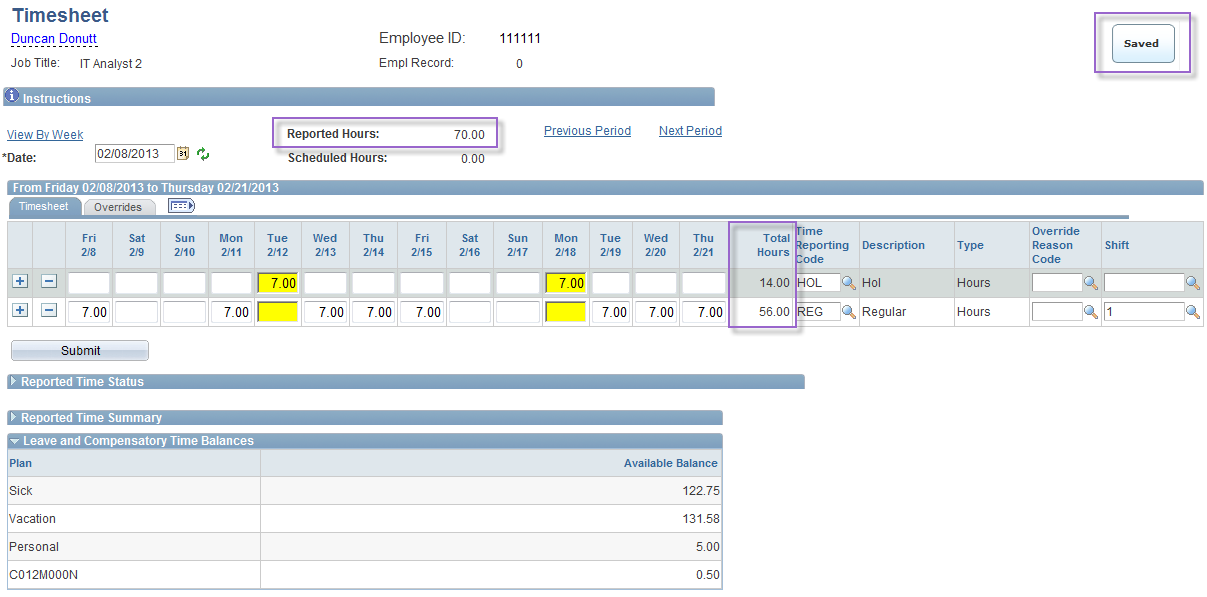 56.00
Total hours update once the submit button is clicked.  Verify total hours worked.
19
[Speaker Notes: Information:
You’re automatically returned to the Timesheet tab.
Reported Hours: Updated from 0 to 70.
TRC Total: Updated from blank to REG 56 and HOL 14.
Saved message appears.

Next Screen: 
Review]
Review - Entering Time – Positive Employee
When entering time, remember the following:
Report all time on your Timesheet
Time needs to be reported, validated, cleared from exceptions and approved before it can be processed by Payroll
You can verify there are no exceptions and whether or not time has been approved by querying View Payable Time Summary or Detail on the Monday after the pay period end date
20
[Speaker Notes: Next Screen: 
Knowledge Check]
Entering Time - Knowledge Check
Answer the following questions:
What four steps are necessary for reported time to become payable time?
Submit Time
Time Administration Process must run overnight
Any exceptions (errors) must be cleared
Approve Time
21
[Speaker Notes: Information:
1. A. Submit Time
    B. Time Admin Process
    C. Clear Exceptions
    D. Approve Time
2. A. Positive TR positively must enter all time.
    B. Exception TR only enters updates. 
3. Submit Timesheet.

Next Screen: 
Practice]
Entering Time - Knowledge Check
Answer the following questions:
What is the difference between positive time reporting and exception time reporting?
Positive Time Reporter must enter all hours to be paid (e.g. Students, UA’s)
Exception Time Reporter only makes changes to pre-populated hours (e.g. full-time and permanent part-time employees)
True or False:  Both Exception and Positive time reporters must click “submit” on their Timesheet.
	TRUE!
22
[Speaker Notes: Information:
1. A. Submit Time
    B. Time Admin Process
    C. Clear Exceptions
    D. Approve Time
2. A. Positive TR positively must enter all time.
    B. Exception TR only enters updates. 
3. Submit Timesheet.

Next Screen: 
Practice]
Questions
Questions?
Payroll Department
Beata Winiarski - Payroll Coordinator - (203) 392-5425
Ken Pereira - Payroll Officer - (203) 392-5427 
Kommaly Xayasone – Payroll Clerk- (203) 392-5079 
Linda D'Addio - Payroll Clerk - (203) 392-5621
23
[Speaker Notes: Information:


Instructions:


Next Screen:
None – End of presentation]